LArSoft Project StatusCurrent Items – for further correction/discussion
Experiment responsibles for nightly builds monitoring/validation:
LBNE – Still in progress
Uboone – Herb, Eric
Milestones
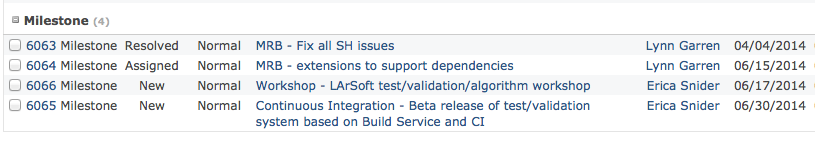 Current “un-resolved” Issue Status
Will start to add Due Date to the Redmine list
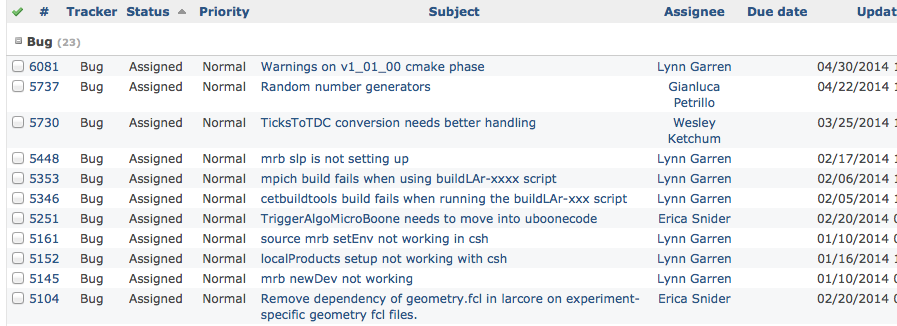 Feature Requests
DRAFT agenda for Workshop?